FIVE - Connected
Bühnenplan / Kanalbelegungen
Drums  /  Oli
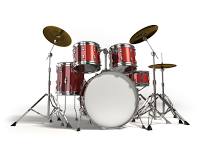 230V
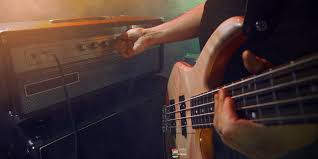 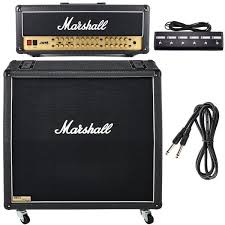 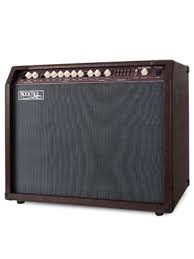 230V
230V
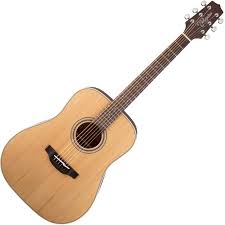 Gesang
Rebecca
Bass
J.J.
E-Gitarre & Gesang 
Lemmi
Akustikgitarre & Gesang
Torben
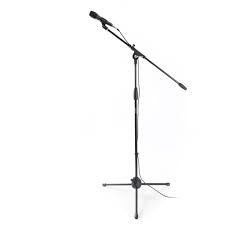 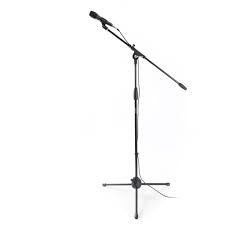 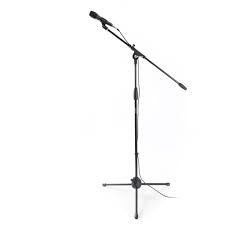 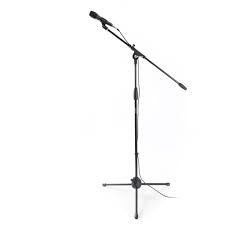 230V
230V
Kanalbelegung: